Öffentliche FinanzenundAußenwirtschaft
Wilhelmshaven
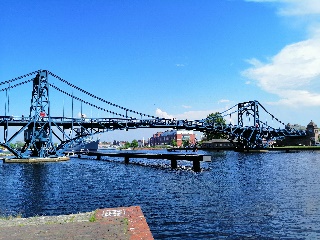 Diese Vorlesung wird in Bild
und Ton des
Dozenten
mitgeschnitten
und anschließend online zur
Verfügung gestellt
Prof. Dr. Bernhard Köster
Jade-Hochschule Wilhelmshaven
http://www.bernhardkoester.de/vorlesungen/inhalt.html
Steuer und Marktgleichgewicht
Steuern dienen der Einnahmeerzielung öffentlicher Haushalte 

Wie beeinflussen Steuern Marktgleichgewichte?
Besteuerung der Käufer
p
A
q*t
p*
p*t
N
Nt
x*
x
Besteuerung der Verkäufer
p
At
A
p*
N
x*t
x*
x
Wirkungen einer Steuer
Steuern verursachen eine Änderung des Marktgleichgewichts. 
Die gehandelten Mengen werden kleiner wenn ein Gut besteuert wird. 
Nach Steuern zahlen Käufer mehr für ihre Einkäufe und Verkäufer erhalten weniger, unabhängig davon, bei wem die Steuer erhoben wurde. 
Steuern auf Käufer oder Verkäufer haben die gleiche Wirkung. Die Steuer schiebt sich wie ein Keil zwischen den vom Käufer bezahlten und vom Verkäufer erlösten Preis. 
Es kommt zur Teilung der Steuerlast, egal ob Verkäufer oder Käufer die Steuer abführt.
Prinzipiell ist es damit von der Wirkung her egal, auf welcher Seite die Steuer erhoben, dass es vornehmlich auf Anbieterseite passiert hat vornehmlich die angesprochenen praktischen Gründe
Wer trägt die Steuerlast?
Die Steuerinzidenz beschreibt, wer die Steuerlast schließlich trägt.

In welchem Verhältnis wird die Steuerlast auf Käufer und Verkäufer aufgeteilt?
		Die Antwort hängt von der Elastizität der 			Nachfrage und des Angebots ab.
 
Welchen Einfluss hat eine Besteuerung von Verkäufern verglichen zu Käufern?
		Die Steuerinzidenz hängt nicht davon ab, ob 		die Steuer beim Käufer oder Verkäufer 			erhoben wird.
Elastisches Angebot, unelastische Nachfrage
Preis
Angebot
p*
Nachfrage
Menge
Unelastisches Angebot, elastische Nachfrage
Preis
Angebot
p*
Nachfrage
Menge
Elastizität und Steuerinzidenz
Die Steuerlast wird tendenziell von den Marktteilnehmern getragen, deren Elastizitäten gering sind und die deshalb weniger leicht durch Mengenänderungen reagieren können.
Mengensteuer auf der Angebotsseite und Wohlfahrt
p
x
Steuerwirkungen (Allgemein)
Die Veränderung der Gesamtwohlfahrt ergibt sich aus: 

die Veränderung der Konsumentenrente, 
die Veränderung der Produzentenrente, 
die Veränderung des Steueraufkommens. 

Wohlfahrtsverluste von Konsumenten und Produzenten
>
Steuereinnahmen 

	Nettowohlfahrtsverlust für die Gesellschaft! 

Der Nettowohlfahrtsverlust entsteht, weil weniger produziert und konsumiert wird und somit die Marktgröße schrumpft.
Wohlfahrtsverlust in Abhängigkeit vom Steuersatz t
Preis
Preis
Preis
Menge
Menge
Menge
Steueraufkommen in Abhängigkeit vom Steuersatz t
Preis
Preis
Preis
Menge
Menge
Menge
Wohlfahrtsverlust und Steueraufkommen in Abhängigkeit des Steuersatzes
Wohlfahrtsverlust
Steueraufkommen
Lafferkurve
Steuersatz
Steuersatz